Anjuman College of Engineering and Technology
Civil Engineering Department
Unit-1
Highway Development And Planning
TRANSPORTATION ENGINEERING-I
Transportation engineering
Transportation	engineering
application	of	technology	and
is	the
scientific
principles to the planning, functional design,  operation and management of facilities for  any mode of transportation in order to  provide for the safe, efficient, rapid,  comfortable, convenient, economical, and  environmentally compatible movement of  people and goods from one place to other.
MODES OF TRANSPORTATION
Basic mode of transportation are
Land
Roadway
Railway
Water
Air
MODES OF TRANSPORTATION
Highways
Car, Bus, Truck, non- motorized ..etc
Railways
Trains.
Airways
Aircraft and Helicopters
Waterways
Ships, boats…
Airways
Fastest among all other modes
More comfortable
Time saving
Uneconomical
Waterways
slowest among all other modes
This can be possible between ports on the sea
routes or along the river
economical
Railways
The transportation along the railways track  could be advantageous by railways between  the stations both for the passengers and  goods, particularly for long distance.
It depends upon the road transport
Safety
Highways
It gives the maximum service to one and all
It gives maximum flexibility for travel with reference  to route, direction, time and speed of travel
It provide door to door service
It requires small investment for the government
Motor vehicles are cheaper than other carriers like  rail locomotive and wagons
It saves the time for short distance
High	degree	of	accident	due	to	flexibility	of  movement
Scope of highway engineering
planning and location
Highway design, geometric and structure
Traffic performance and its control
Materials, construction and maintenance
Economic, finance and administration
Characteristics of road transport
Roads are used by various types of road vehicles,  like passenger cars, buses, trucks, pedal cycle and  animal drawn vehicle.
It requires a relatively small investment for the
government.
It offers a complete freedom to road users to  transfer the vehicle from one lane to another and  from one road to another according to need and  convenience.
Speed and movement is directly related to the
 accident.
HISTORICAL DEVELOPMENT	OF ROAD  CONSTRUCTION
Oldest mode
Foot paths- animal ways, cart path……..
As civilization evolved the need for transportation  increased
ROMAN ROAD
They were built straight regardless of gradient
They were built after the soft soil was removed and
a hard stratum was reached.
Thickness varies from 0.75 m to 1.2m
Roman Road Construction
Basic cross section
Modern Highway
Roman Roads
Indian Roads
India has a large road network of over 3.314  million kilometers of roadways making it 3rd largest road network in the  world.

National Highways     -  70,548 Km
State Highways          -  1,31,899 Km
 Major District Roads  -  4,67,763 Km 
Rural Roads                -  26,50,000 Km
Highway Development in India
Jayakar Committee (1927)
Central Road Fund (1929)
Indian Roads Congress (IRC), 1934
Central Road Research Institute (CRRI), 1950
Motor vehicle act (1936)
National Highway Authority of India (NHAI),1995
First twenty	year road plan ( 1943-61 )
Second twenty	year road plan ( 1961-81 )
Third twenty year road plan	( 1981-2001 )
Jayakar Committee,1927
After the first World War, motor vehicle using the roads  increases, this demanded a better road network.
In 1927,Indian road development committee was appointed
by the government with M.R. Jaykar as chairman.
Road development in the country should be made as a  national interest since local govt. do not have financial and  technical capacity for road development.
An extra tax should be  on petrol from road users to
create the road development fund.
To create a national level institution to carry research ,  development works and consultation.
Central road fund
It was formed on 1st march 1929
The consumers of petrol were charged an extra   2.64 paisa per litre of petrol to built up  this road development fund.
From this 20% of annual reveneu is to be retain  as a central reveneu for research and  experimental work expenses. etc
Balance 80% is allowed by central govt. to  various states based on actual petrol  consumption
Central Road Fund , 1929
Distribution of 100%  on petrol as follows:
57.5% for NH
30% for SH
12.5% for safety works on rail-Road crossing.

50%  on diesel for Rural Road development
Indian Roads Congress, 1934
Central semi official body known as IRC was formed in  1934.
To provide ideas  related to construction  and maintenance of highways.
It is a active body controlling the specification,  standardization and recommendations on materials,  design of roads and bridges.
It publishes journals, research publications and standard  specifications guide lines.
Motor vehicle act
It was formed in 1939
To regulate the road traffic in the form of
traffic laws, ordinances and regulations.
Three phases primarily covered are  control of driver, vehicle ownership and  vehicle operation
It was revised on 1988
Central road research institute(1950)
engaged	in	carrying	out
projects.
design,	construction	and
research	and	development

maintenance	of	roads	and
runways, traffic and transportation planning of mega  and medium cities, management of roads in different  slopes,
Utilization of industrial waste in road construction.
Landslide control.
Ground improvements, environmental pollution.
Road traffic safety.
Classification of Highways
Based on the Traffic
Heavy
Medium
Light


Based on location and function ( Nagpur road plan )
National highway (NH)
State highway (SH)
Major district road (MDR)
Other district road (ODR)
Village road (VR)
Based on modified system of
Highways classification
Primary
Expressways
National Highways

Secondary
State Highway
Major District Road

Tertiary
Other District Road
Village Road
Expressways
Heavy traffic at high speed (120km/hrs)
Connects major points of traffic generation
No slow moving traffic allowed
No loading,
The Mumbai-Pune Expressway as seen  from Khandala
National Highways
NH are the main highways running through the length and  breadth of India, connecting major parts, capital of large states and large industrial and  tourist centers.
The national highways have a total length of 70,548 kms.  Indian highways cover 2% of the total road network of India  and carry 40% of the total traffic.
The highway connecting Delhi-Ambala-Amritsar is denoted  as NH-1, whereas a bifurcation of this highway beyond  Jalandar to Srinagar is denoted NH-1-A
The longest highway in India is NH-7 which stretches from  Varansi in Uttar Pradesh to Kanyakumari.
National Highways	cont…
The shortest highway is NH47A which stretches  from Ernakulam to Kochi and covers total length of  4 Kms.
Golden Quadrilateral – (5,846 K
Kolkata-Chennai-Mumbai
NH-2 Delhi- Kol (1453 km)
 NH 4,7 Che-Mum (1290km)
 NH5&6 Kol- Che (1684 Km)
NH 8 Del- Mum (1419 km)
ms) connecting Delhi-



)
State Highways
They are the  roads of a state,  connecting up with the national highways of  adjacent states, district head quarters and  important cities within the state.

Total length of all SH in the country is
1,37,119 Kms.
Speed 80 kmph
Major District Roads
Important roads with in a district serving  areas of production and markets ,  connecting those with each other or with  the major highways.

India has a total of 4,70,000 kms of MDR.
Speed 60-80kmph
Other district roads
serving	rural	areas	of	production
and	providing
or	other
them	with	outlet	to	market  important roads like MDR or SH.
Speed 50-60kmph
Village roads
centers
They are roads connecting villages or group of  villages with each other or to the nearest road of a  higher category like ODR or MDR.
ODR+VR out of the  total 33,15,231 kms of all type of roads.
Speed-40-50 kmph
First	20-years road plan(1943-63)
The conference of chief engineer held at Nagpur in  1943 finalized the first 20-years road development  plan for India called Nagpur road plan
Road network was classified into five categories.
The responsibility of construction maintenance of NH  was assign to central govt.
The target road length was 5,32,700 km at the end of  1961.
First	20-years road plan	cont…
The	formulae	were	based	on	star	and	grid  pattern of road network.
An allowance of 15% is provided for  agricultural and industrial development during the  next 20-years
The length of railway track in the area was  also consider in deciding the length of first  category road. The length or railway track is  directly subtracted from the estimated road.
Second	20-years road plan(1961-81)
It was initiated by the IRC and was finalised in  1959 at the meeting of chief engineers.
It is known as the Bombay road plan.
The target road length was almost double that  of Nagpur road plan i.e. 10,57,330 km.
Second	20-years road plan	cont…
the maximum distance from any place in a  semi develop area would be  4.8 Km from any road
Expressways have also been considered in  this plan and 1600 km of length has been  included in the proposed target NH
Length	of	railway	track	is	considered
independent of road system
5% are to be provided for future development.
Third twenty years road plan (1981-2001)
The future road development should be based on  the revised classification of roads system i.e.  primary, secondary and tertiary
Develop the rural economy and small towns with all  essential features.
Population over 500 should be connected by all   roads.
Third twenty years road plan
cont…
Expressway should be constructed along major  traffic consideration.
All towns and villages with population over 1500  should be connected by MDR and villages with  population 1000-1500 by ODR.
Road should be built in less industrialized areas to  attract the growth of industries
The existing roads should be improved by rectifying  the defects in the road geometry, widening, riding  quality and strengthening the existing pavement to  save vehicle operation cost and thus to conserve  energy
Highway alignment and  surveys
Highway alignment
The position or lay out of centre line of the highway  on the ground is called the alignment.
It includes straight path, horizontal deviation and
curves.
Due	to improper alignment , the disadvantages are,
Increase in construction
Increase in maintenance cost
Increase in vehicle operation cost
Increase in accident cost
Once the road is aligned and constructed, it is not  easy to change the alignment due to increase in  cost of adjoining land and construction of costly  structure.
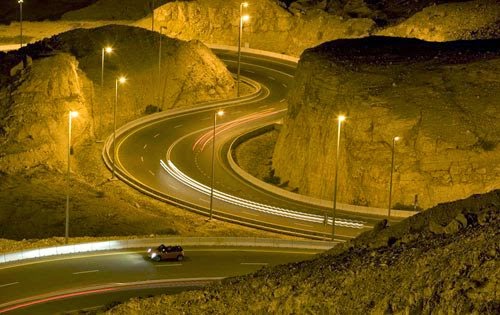 Requrements of highway alignment
Short
Easy
Safe
Economical

Short-  desirable	to	have	a	short	alignment	between	two
terminal stations.
Easy- easy to construct and maintain the road with minimum  problem also easy for operation of vehicle.
Safe- safe enough for construction and maintenance from  the view point of stability of natural hill slope, embankment  and cut slope also safe for traffic operation.
Economical-	total	cost	including	initial	cost,	maintenance  cost and vehicle operation cost should be minimum.
Factors	controlling alignment
Obligatory	points
Traffic
Geometric design
Economics
Other considerations  Additional care	in hill roads
Stability
Drainage
Geometric standards of hill roads
Resisting length
Factors	controlling alignment cont...
Obligatory points
Obligatory	points through which alignment is to pass
Examples:-bridge site,	intermediate town , Mountain pass etc…
Obligatory points	through	which alignment should not
pass.
Examples:-religious places, costly structure, unsuitable land	etc…

Traffic
origin and destination survey should be carried out in the  area and the desire lines be drawn showing the trend of  traffic flow.
New road to be aligned should keep in view the desired lines,  traffic flow patterns and future trends.
Geometric design
Design factors such as gradient ,radius of curve and sight  distance also govern the final alignment of the highway.
Gradient should be flat and less than the ruling gradient or  design gradient.
Avoid sudden changes in sight distance, especially near  crossings
Avoid sharp horizontal curves
Avoid road intersections near bend
Economy
Alignment finalised based on total cost including initial cost,  maintenance cost and vehicle operation cost.
Other consideration
Drainage consideration, political consideration
Surface water level, high flood level
Environmental consideration
Topographical control points
The alignment, where possible should avoid passing  through
Marshy and low lying land with poor drainage
Flood prone areas
Unstable hilly features

Materials and constructional features
Deep cutting should be avoided
Earth work is to be balanced; quantities for filling and  excavation
Alignment should preferably be through better soil area  to minimize pavement thickness
Location may be near sources of embankment and  pavement materials
stability
A common problem in hilly roads is land sliding
The cutting and filling of the earth to construct the roads on  hilly sides causes steepening of existing slope and affect its  stability.
Drainage
Avoid the cross drainage structure
The	number of cross drainage structure should be minimum.
Geometric standard of hilly road
Gradient, curve and speed
Sight distance, radius of curve
Resisting length
The total work to be done to move the loads along the route  taking horizontal length, the actual difference in level between  two stations and the sum of the ineffective rise and fall in  excess of floating gradient. Should kept as low as possible.
Engineering Surveys for Highway locations
Before a highway alignment is finalised in highway  project, the engineering survey are to be carried out.  The various stages of engineering surveys are

Map	study (Provisional alignment Identification)

Reconnaissance survey

Preliminary	survey

Final location and detailed surveys
MAP STUDY
From the map alternative routes can be suggested  in the office, if the topographic map of that area is  available.
The probable alignment can be located on the map  from the fallowing details available on the map.
Avoiding valleys, ponds or lake
Avoiding bend of river
If road has to cross a row of hills, possibility of  crossing through mountain pass.
Map study gives a rough guidance of the routes to
be further surveyed in the field
RECONNAISSANCE SURVEY
To confirm features indicated on map.
To examine the general character of the area in field for  deciding the most feasible routes for detailed studies.
A survey party may inspect along the proposed alternative  routes of the map in the field with very simple instrument  like abney level, tangent clinometer, barometer etc…. To  collect additional details.
Details	to	be	collected	from	alternative	routes	during	this
survey are,
Valleys,	ponds,	lakes,	marshy	land,	hill,	permanent
structure and other obstruction.
Value of gradient, length of gradient and radius of curve.
RECONNAISSANCE SURVEY	cont..
Number and type of cross drainage structures.
High Flood Level (HFL)
Soil Characteristics.
Geological features.
source of construction materials- stone quarries,   water
sources.
Prepare a report on merits and demerits of different  alternative routs.
As a result a few alternate alignments may be chosen for  further study based on practical considerations observed  at the site.
Preliminary survey
Objective of preliminary survey are:
To survey the various alternative alignments proposed after  the reconnaissance and to collect all the necessary physical  information and detail of topography, drainage and soil.
To compare the different proposals in view of the  requirements of the good alignment.
To estimate quantity of earthwork materials and other  construction aspect and to workout the cost of the alternate  proposals.
Methods of preliminary survey:
a)	Conventional approach-survey party carries out surveys  using the required field equipment, taking measurement,  collecting topographical and other data and carrying out soil  survey.
Preliminary survey	cont…
Longitudinal and cross sectional profile.
Plain Terrain`
Rolling Terrain
Hilly Terrain
Other studies
:	100 – 200m
:	50m
:	30m
Drainage, Hydrological survey, soil survey, Traffic and
Material survey.
b) Modern rapid approach-
By Aerial survey taking the required aerial photographs for  obtaining the necessary topographic and other maps  including details of soil and geology.

Finalise	the	best	alignment	from	all	considerations	by  comparative analysis of alternative routes.
Final location and detailed survey
The alignment finalised at the design office after the  preliminary survey is to be first located on the field by  establishing the centre line.
Location survey:
Transferring the alignment on to ground.
This is done by transit theodolite.
Major and minor control points are established on the  ground and centre pegs are driven, checking the  geometric design requirements.
Centre line stacks are driven at suitable intervals, say 50m  interval in plane and rolling terrains and 20m in hilly  terrain.
Final location and detailed survey
cont..
Detailed survey:
Temporary bench marks are fixed at intervals of about 250m  and at all drainage and under pass structure.
Earthwork calculations and drainage details are to be workout  from the level books.
Cross sectional levels are taken at intervals of 50-100m in  Plane terrain, 50-75m in Rolling terrain, 50m in built-up area,  20m in Hill terrain.
Detail soil survey is to be carried out.
CBR value of the soils along the alignment may be determined
for design of pavement.
The data during detailed survey should be elaborate and  complete for preparing detailed plans, design and estimates of  project.
Drawing and Report
Key map
Index map
Preliminary survey	plans
Detailed plan and longitudinal section
Detailed cross section
Land acquisition plans
Drawings of cross drainage and other retaining
structures
Drawings of road intersections
Land plans showing quarries etc
New highway project
Map study
Reconnaissance survey
Preliminary survey
Location of final alignment
Detailed survey
Material survey
Geometric and structural design
Earth work
Pavement construction
Construction controls
Bibliography
Khanna, S. K., & Justo, C. E. G. Highway
engineering. Nem Chand & Bros.
IRC Codes.
Two lane two-way road
carriageway
shoulder
Cycle track
Footpath
Treated
shoulder
unTreated  shoulder
4-lane divided carriage way or dual carriage way
Median/
separator
kerb
Frontage
road
Guard rails
Horizontal
curve
Rigid  Pavement
Flexible  pavement
Rigid  pavement
Distribution of pressure
FLEXIBLE PAVEMENT
RIGID PAVEMENT